Cresta CoolerIts time to be a ruler, install the Cresta Cooler
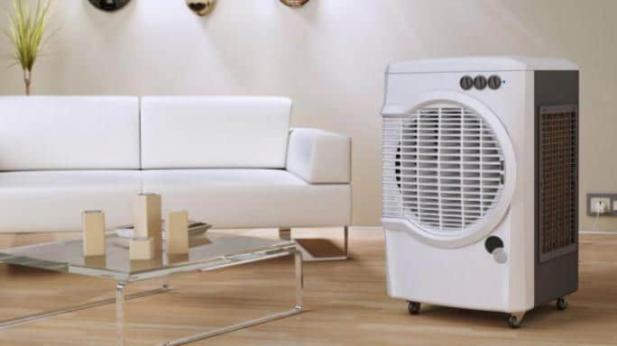 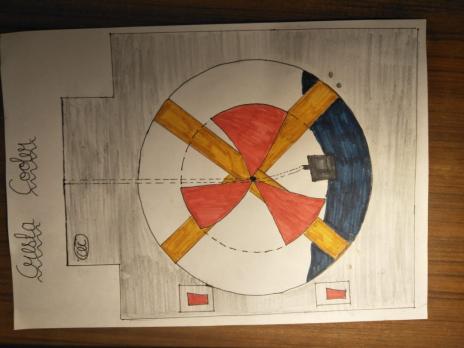 The Problem
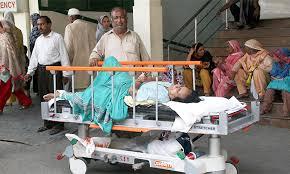 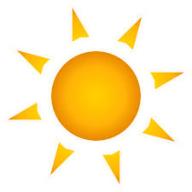 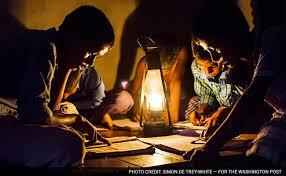 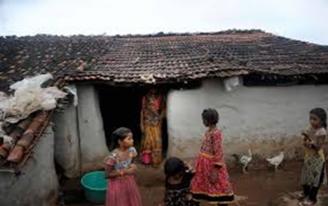 The Problem
Indian villages face large gap between electricity demand and supply.
Only 1,417 (7.3%) of the 18,452 villages have 100% electrical connectivity;  31 million homes still without electricity.
Temperatures are nearing 500 c  in some parts of the nation.
There is a need for a cost effective cooling mechanism that can be used even in the absence of electricity supply.
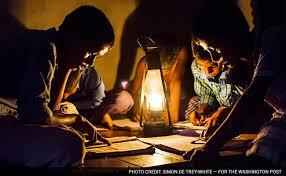 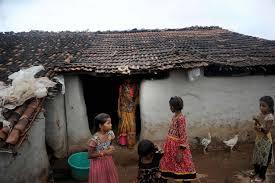 The Cresta Cooler is a perfect solution to this problem
About the Product
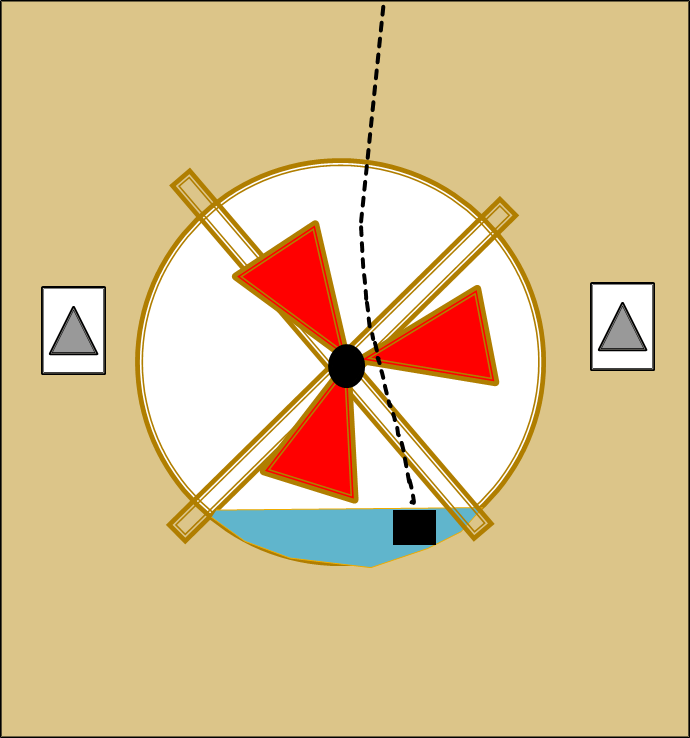 “Cresta Cooler”
Waste Materials Used
The Cresta Cooler is essentially a cooler that is made up of waste materials that include:
Plastic oil box (50 litre)  
Ice-cream sticks, Twigs, broom fibers, jute
Cardboard
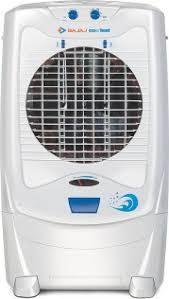 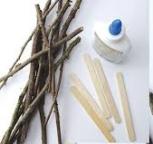 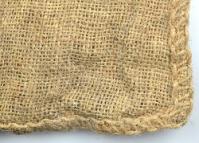 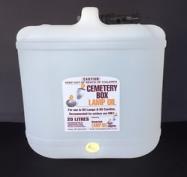 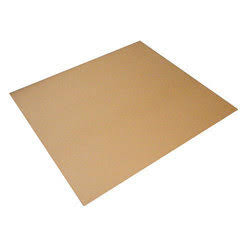 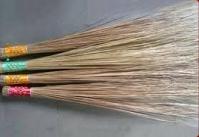 1
2
3
Cresta Cooler overview
Rear  View
Front View
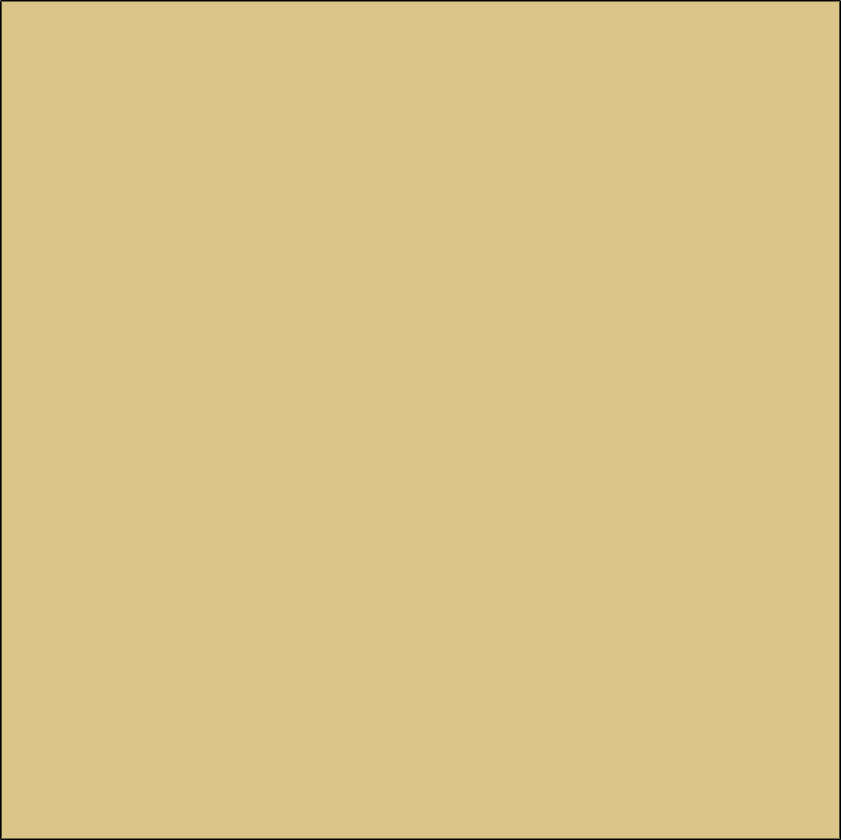 Water distribution tube
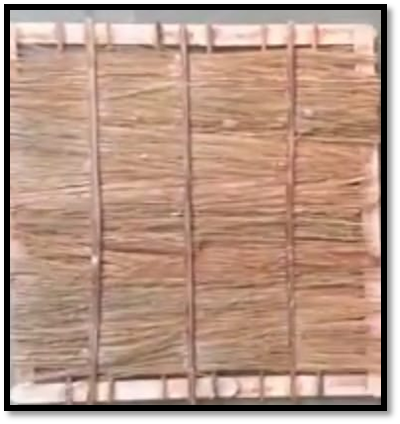 Thick cardboard support
Fan connected to DC motor
Switch 
For Motor
Switch 
For Pump
DC  Water Pump
Cooler box
Cooler pad
DETAILS OF THE PRODUCT
The Body of the Cooler
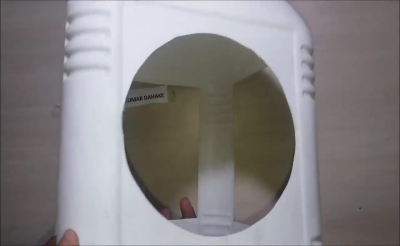 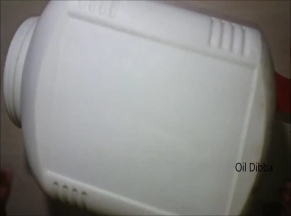 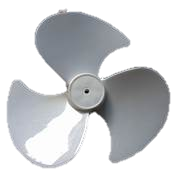 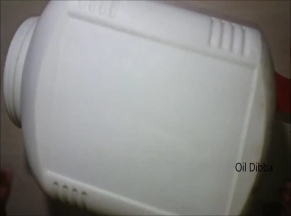 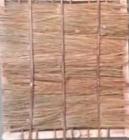 Oil Box body
Rear Side
Front Side
Cooler Padding
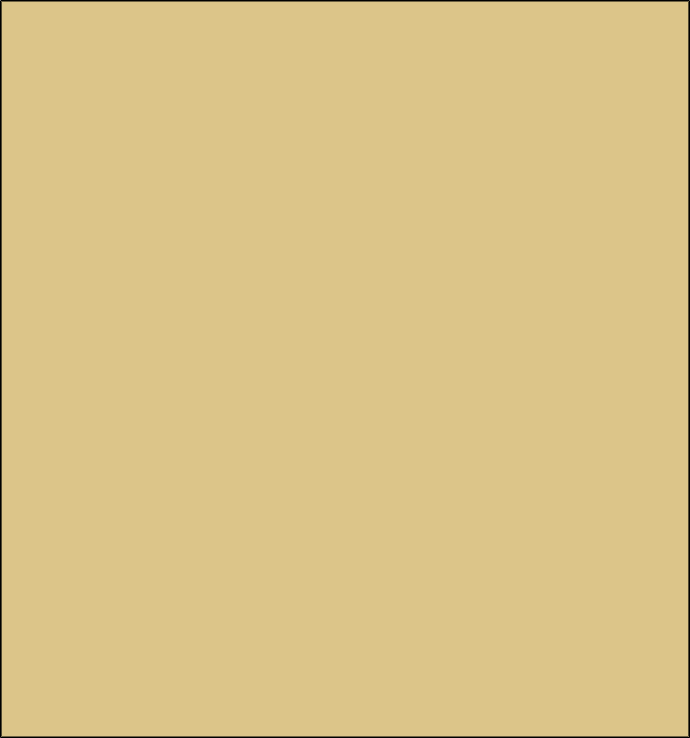 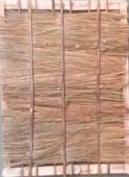 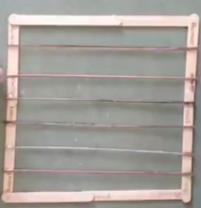 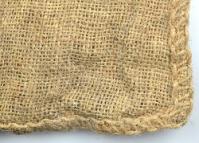 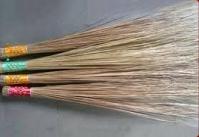 Rear View
Broom fiber
Jute fiber
Frame for Cooler Pad
The frame is made using ice-cream sticks and twigs filled with broom fiber/ jute
The Fan
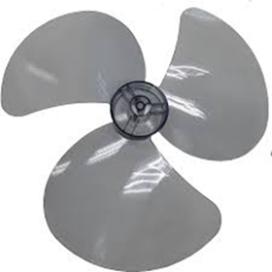 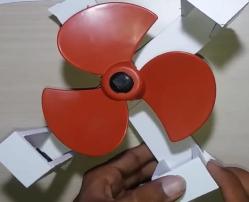 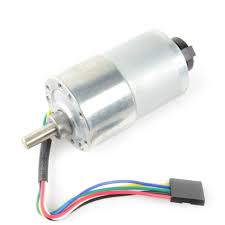 Cardboard support
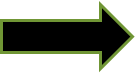 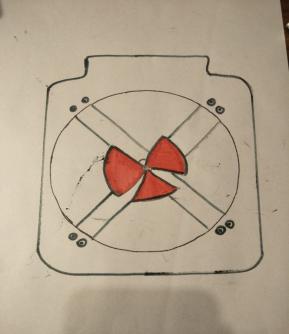 Fan Blades
DC  Motor
Front View
The fan is attached to the DC motor and fixed inside the circular opening
Functioning of The Cooler
Wires from Switch
12 V battery
Wire from Motor
Wire from Pump
Wiring of the cooler
How it provides Cooling?
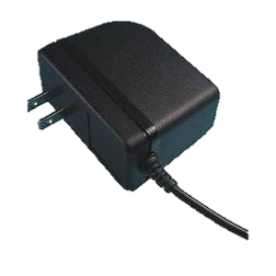 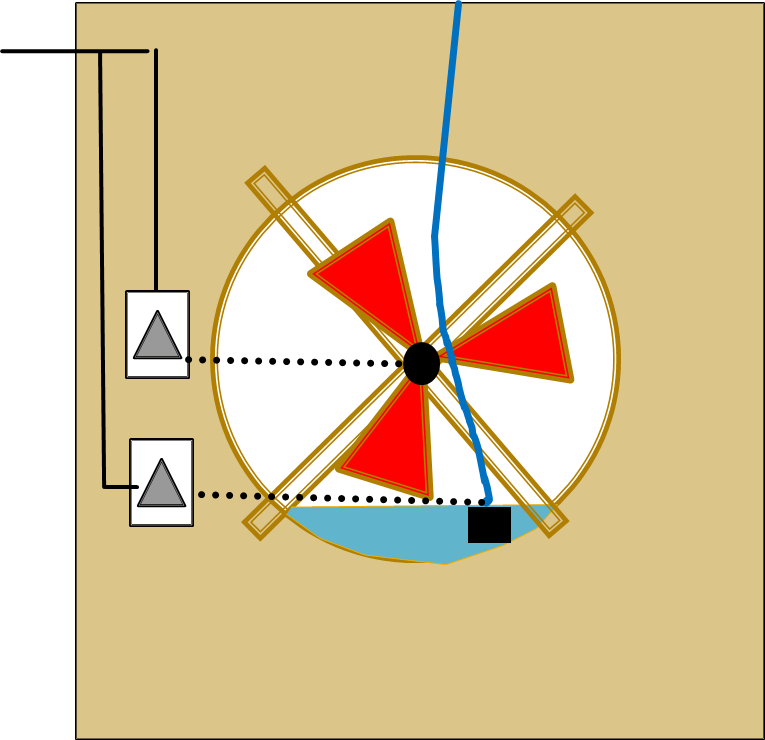 Switching mode adaptor
DC water Pump
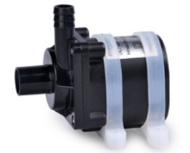 Water added from front
Battery Recharging
For the villages without any electricity we plan to set up a charging station which will comprise of 12V battery chargers with a 12V solar panel being the power source
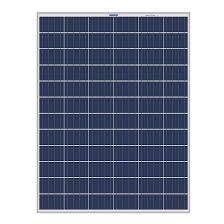 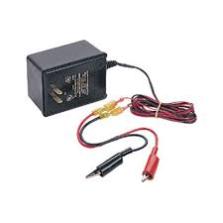 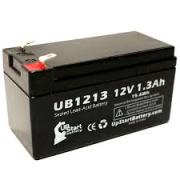 12 V Solar panel( Power Source)
Recharged Battery
Battery charger
Recharging Booth
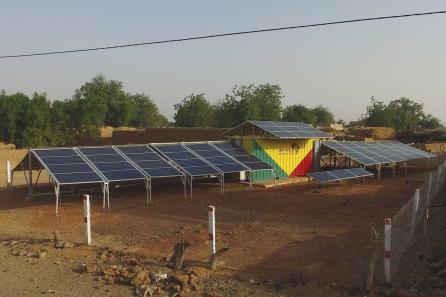 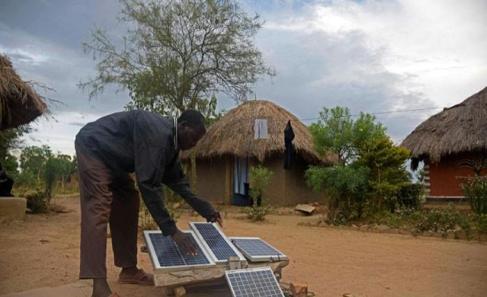 Conversion of Waste
Pricing (Per Unit)
Financials
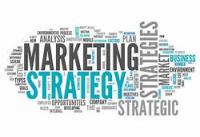 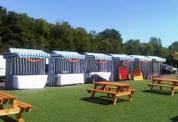 Marketing Strategies
Considering the fact that our target consumers primarily include the rural poor, we plan to:

Distribute pamphlets in 10  villages particularly in Uttar Pradesh, Punjab and Bihar.
Publish advertisements in local newspapers and radio.
Launch advertisements under the label of Ministry of Rural Development, India under the   “ Pradhan Mantri Sahaj Bijli Har Ghar Yojana”
Launch an online marketing campaign and a PR campaign.
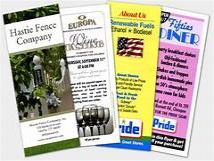 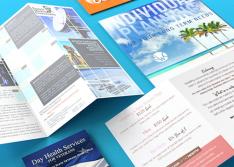 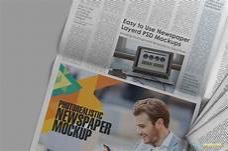 Impact on Environment
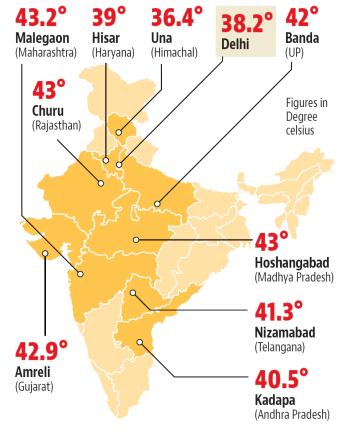 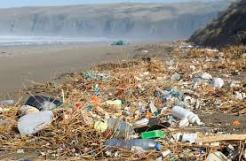 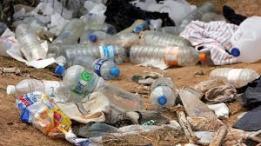 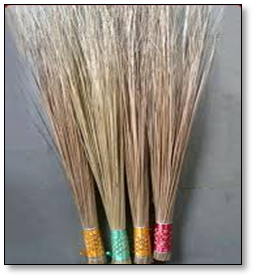 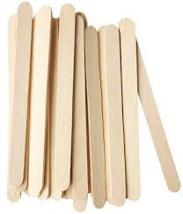 Competitors
Cost- ₹4500
Cost- ₹4199
Cost- ₹6950
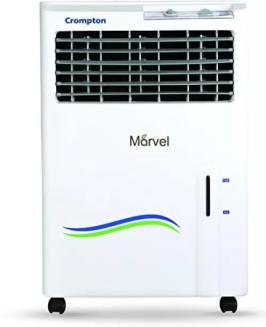 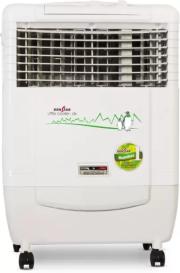 Bajaj
Bajaj Coolers
Crompton Coolers
Ken Star Cooler
Welfare of people
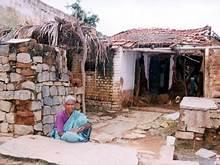 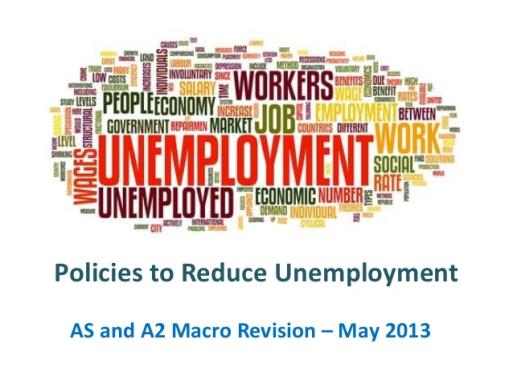 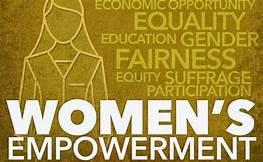 It is time to join Team Cresta
Thank You